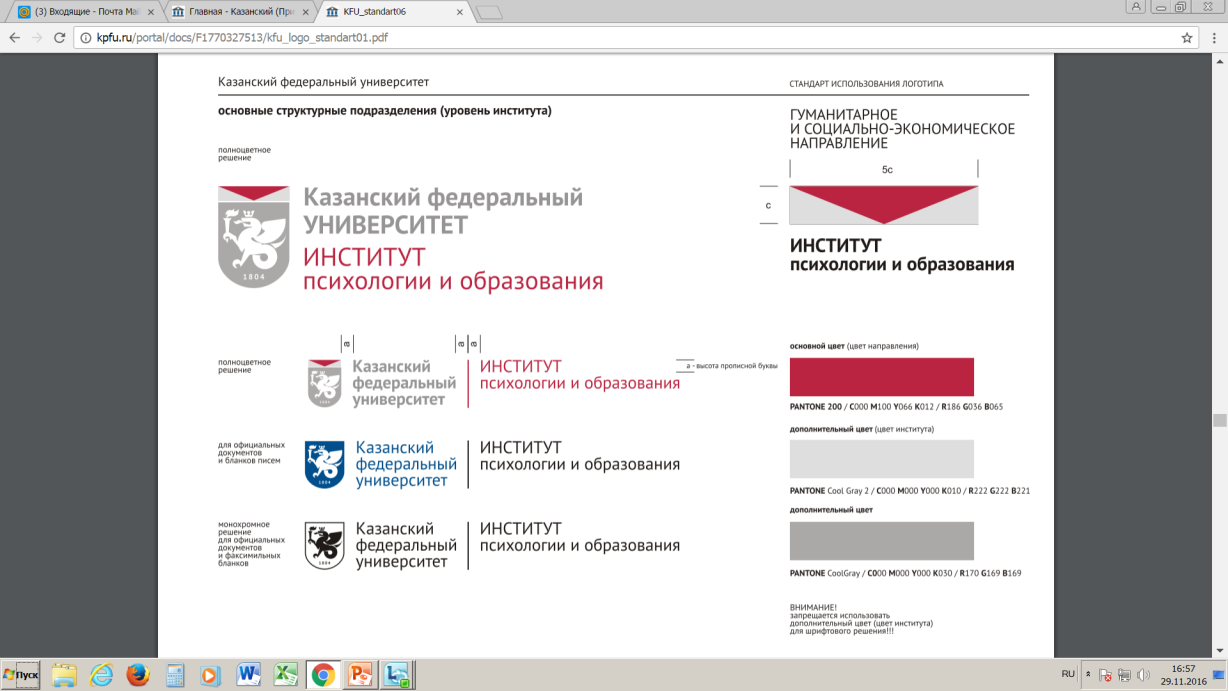 САЕ «Квадратура трансформации педагогического образования – 4Т»
Текущее выполнение ключевых показателей 
эффективности (KPI) и финансирование 
в рамках реализации проектов ППК
Руководитель САЕ,
директор Института психологии и образования 
профессор А.М.Калимуллин

27.09.2017
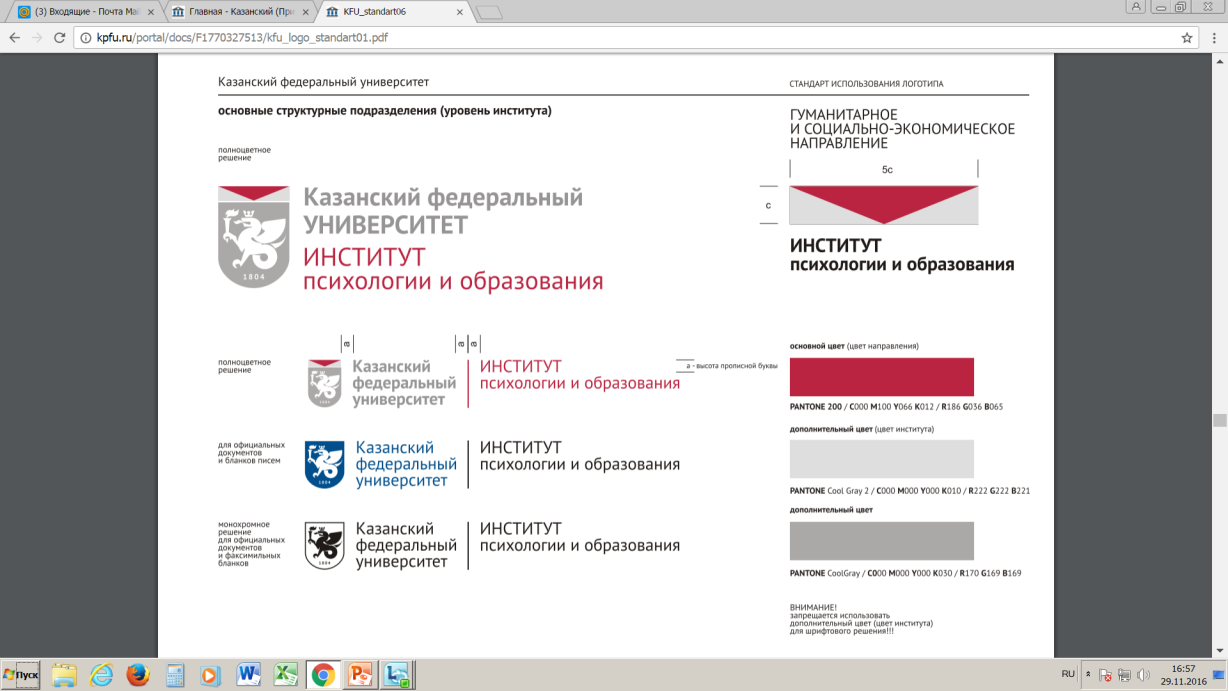 Статьи 2017
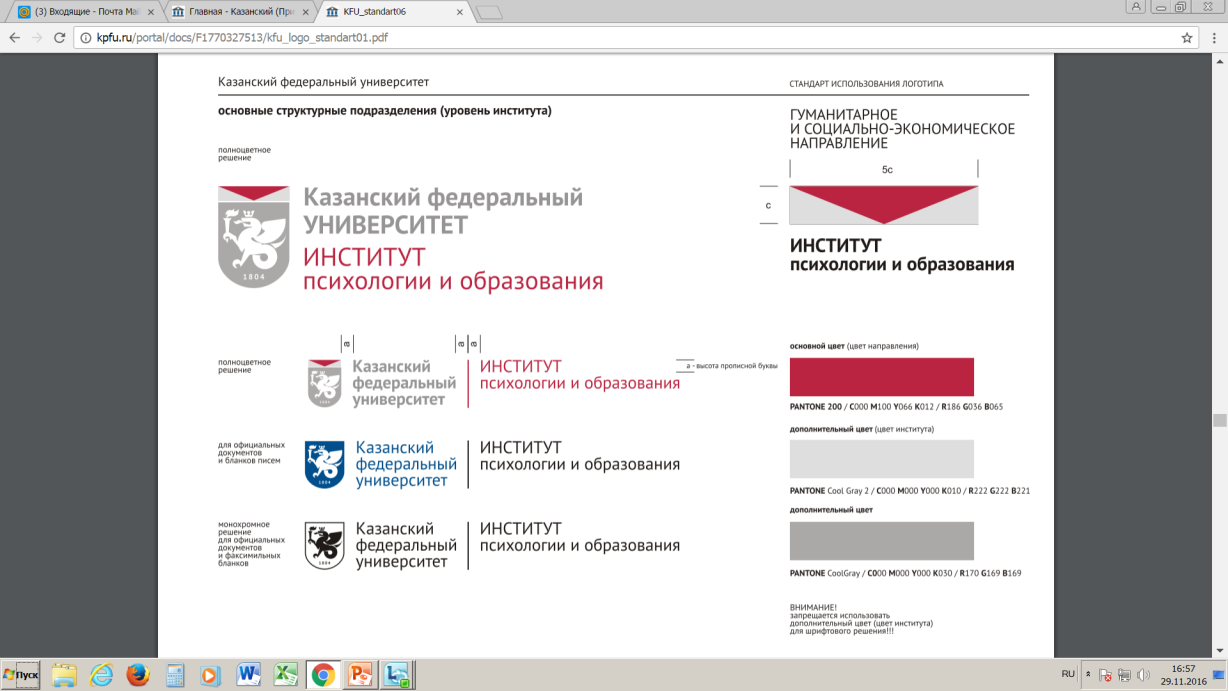 Выполнение основных плановых показателей
Публикации
Привлеченные средства
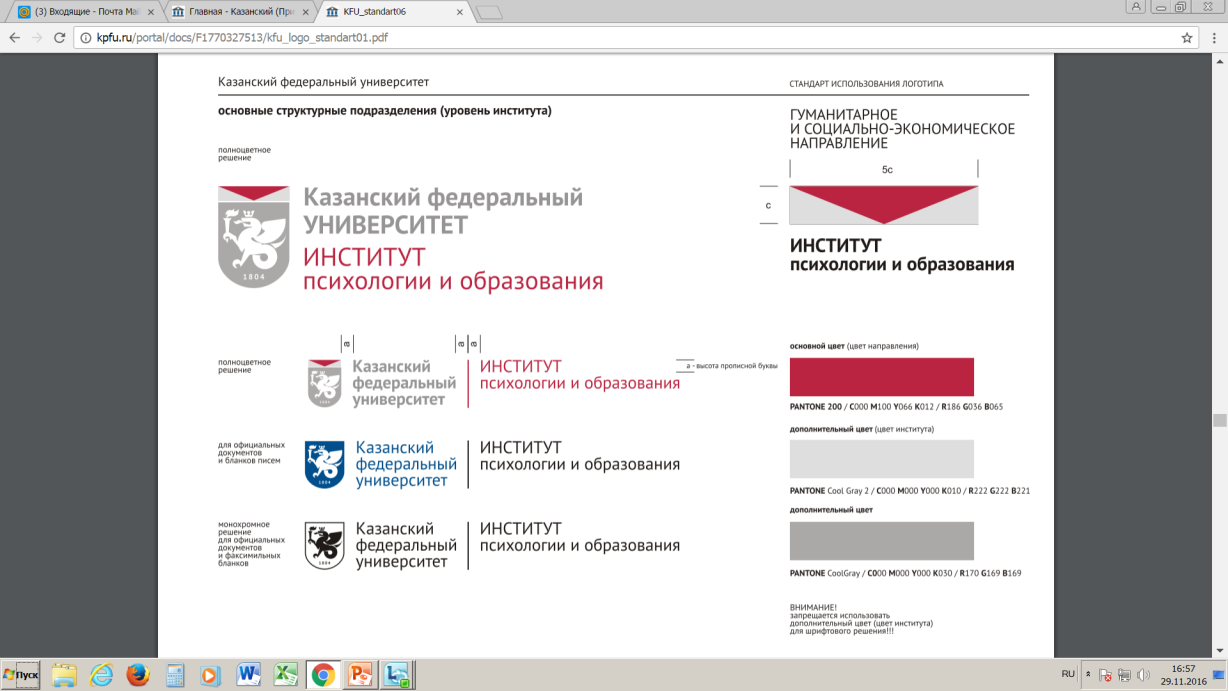 Приказ от  05.04.2017  № 01-03/374 «О публикационной политике…»
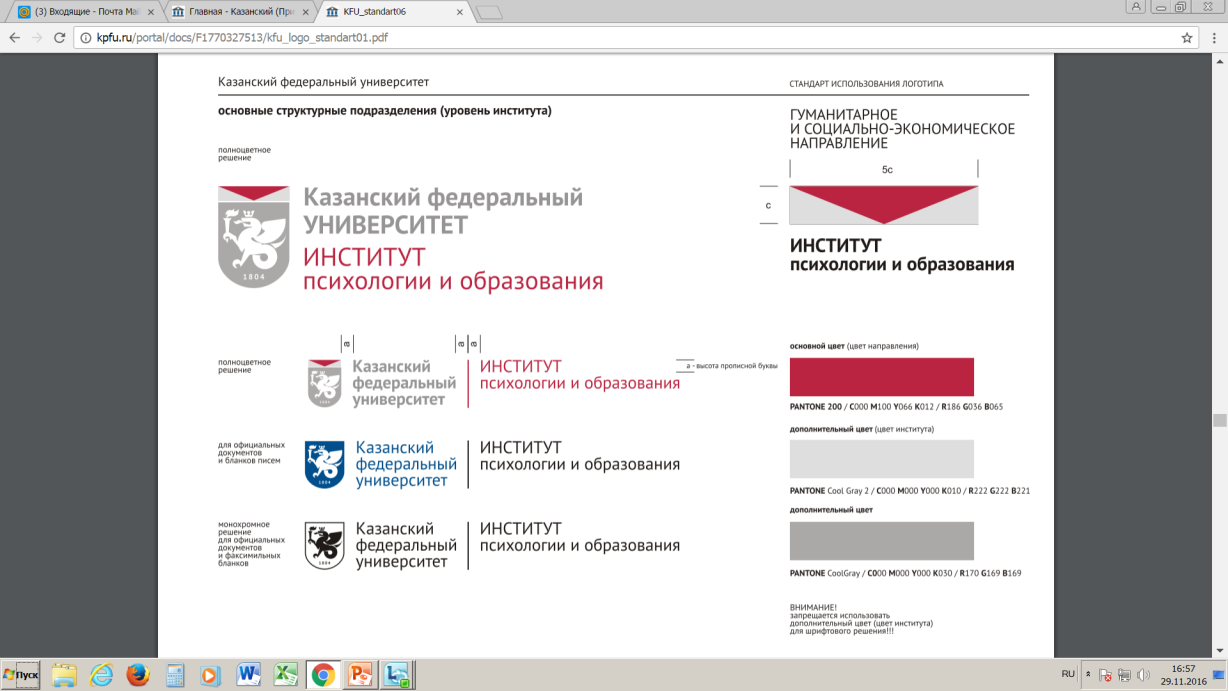 Наиболее существенные результаты САЕ «Учитель 21 века» в 2017 году
1. Участие в разработке и реализации 3 международных грантов 2017 

2. Проведение 24 международных исследований совместно с зарубежными вузами

3. Рост числа участников на конференции IFTE-2017 (38 зарубежных университетов)

4. Представление результатов исследований ученых КФУ на самых авторитетных международных конференциях по образованию (ICSEI, Торонто, январь 2017; AERA, Сан-Антонио, апрель 2017; ISER, Копенгаген, август 2017 и др.)

5. Подача заявок на симпозиумы конференций AERA, BERA, ICSEI на 2018 год по проблемам исследований в рамках САЕ

6. Получение права проведения в 2018 году конференции ISAAT – ведущей международной ассоциации по подготовке учителей

7. Создание системы партнерских отношений с программой «Глобальные университеты»

8. Разработка системы online-курсов по профессиональной переподготовке учителей на базе iTunes

9. Завершение переформатирования журнала «Образование и саморазвитие» в соответствии с международными требованиями (подача заявки – ноябрь 2017 года)
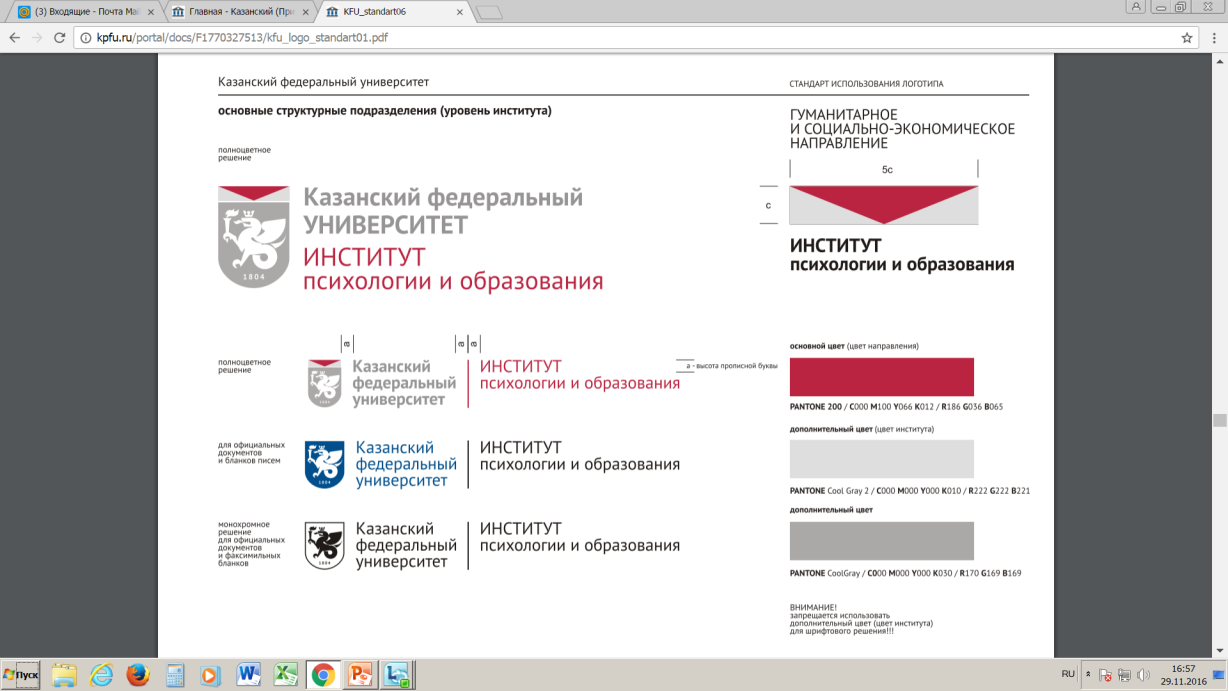 Публикации КФУ и Университета Хельсинки в области Education
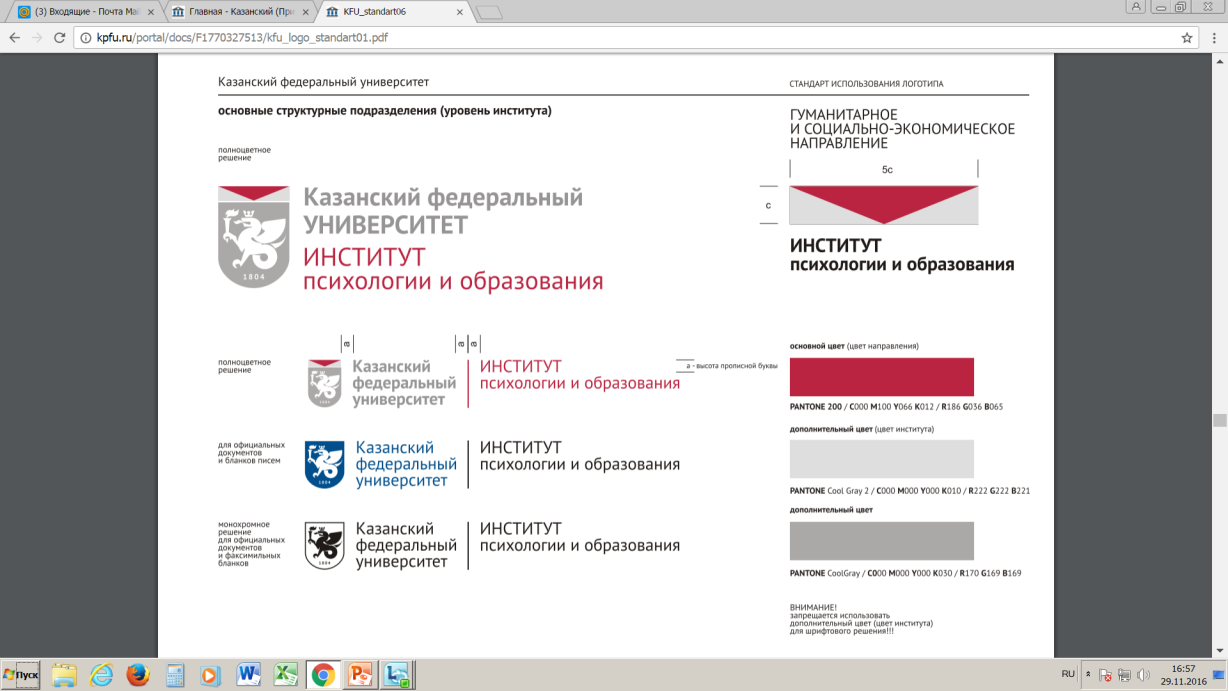 Динамика цитирования
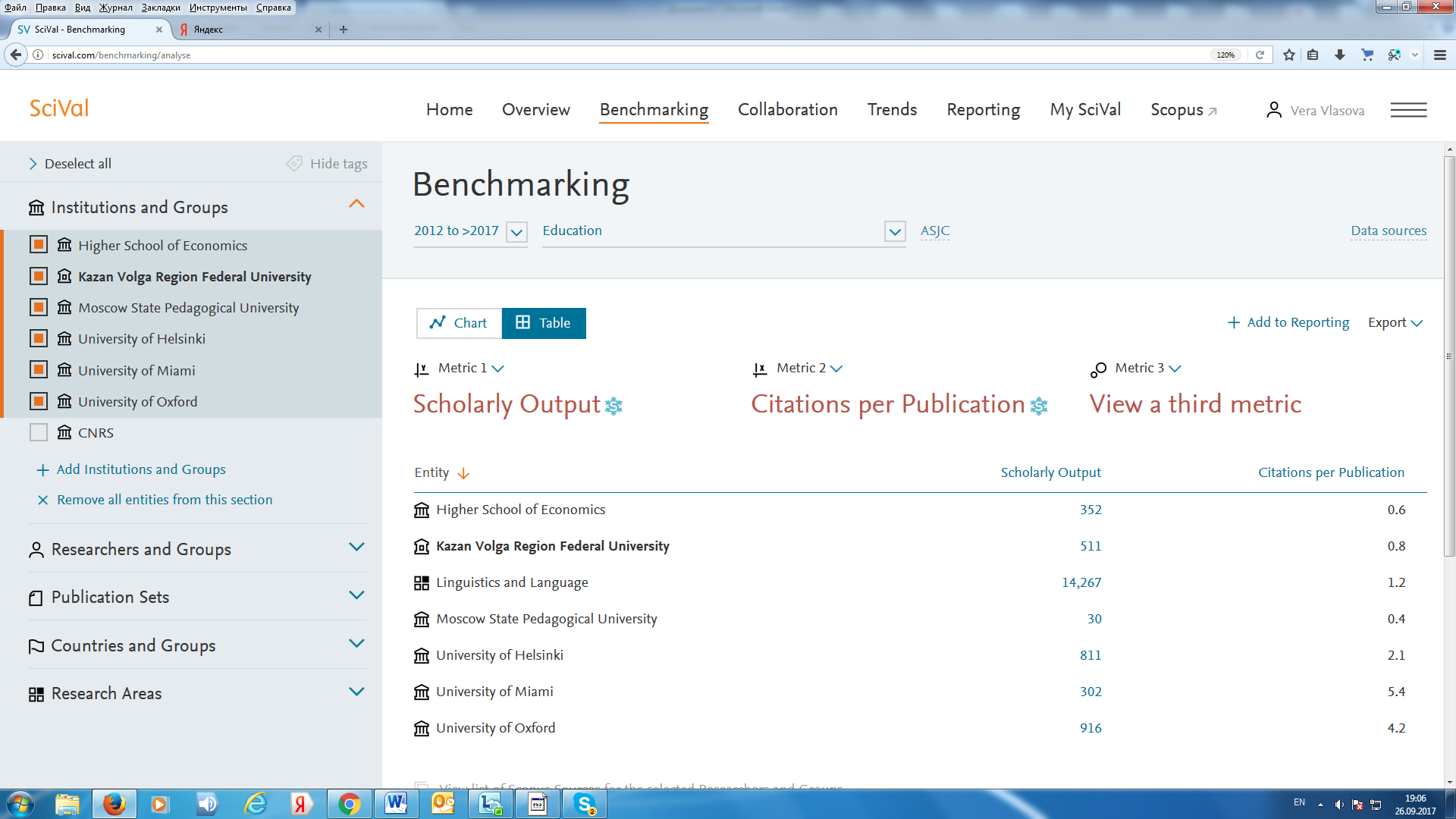 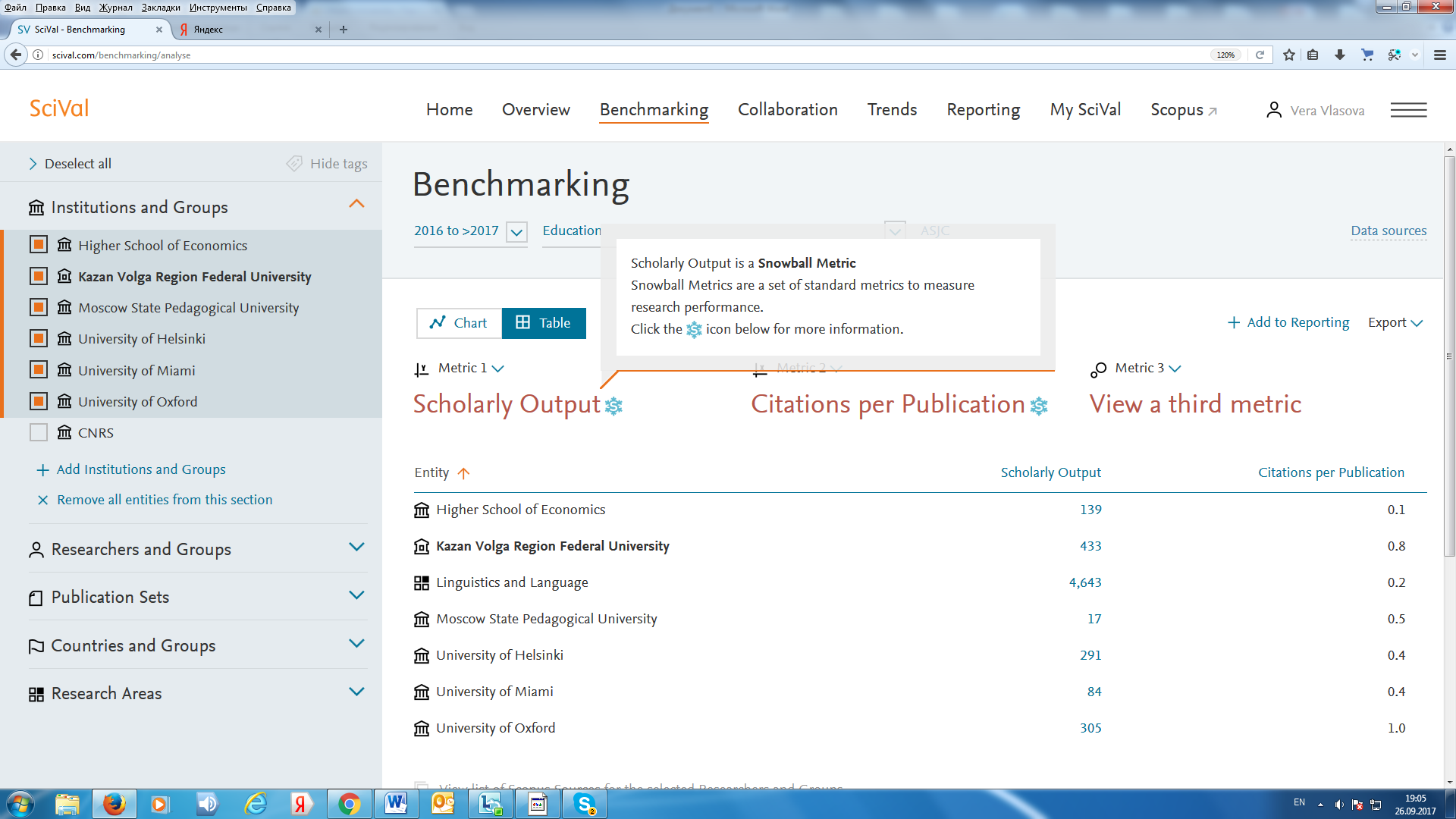 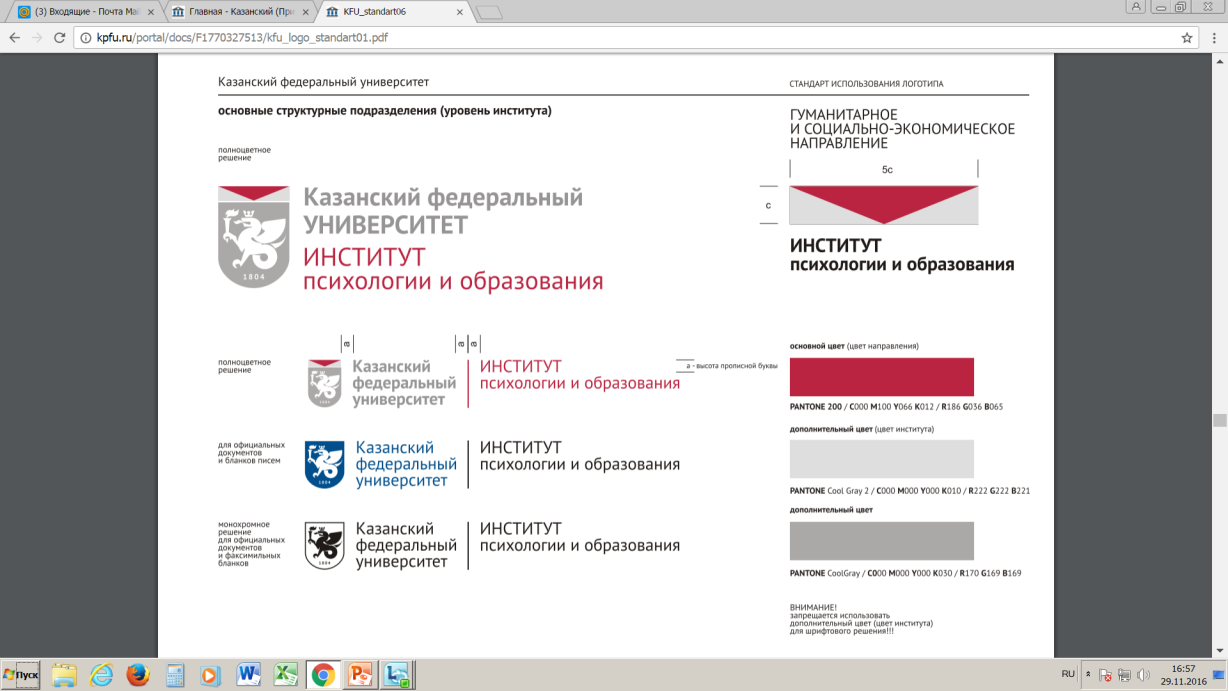 Международные гранты 2017 года
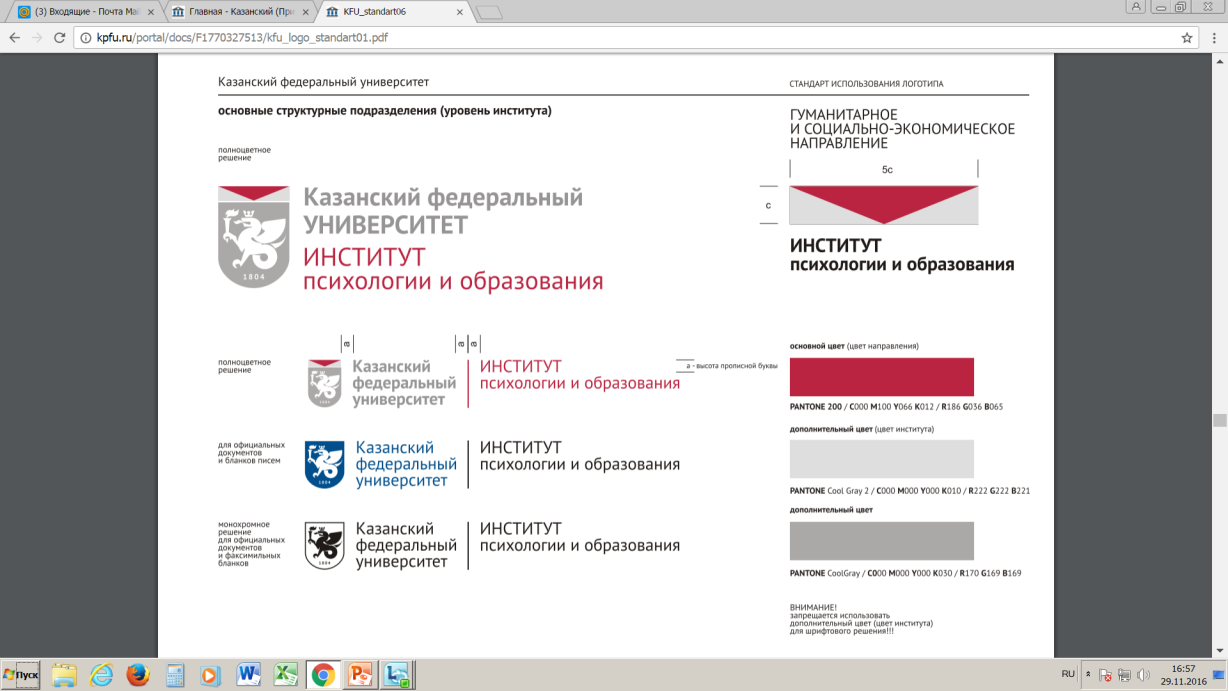 Международные исследования 2017 года
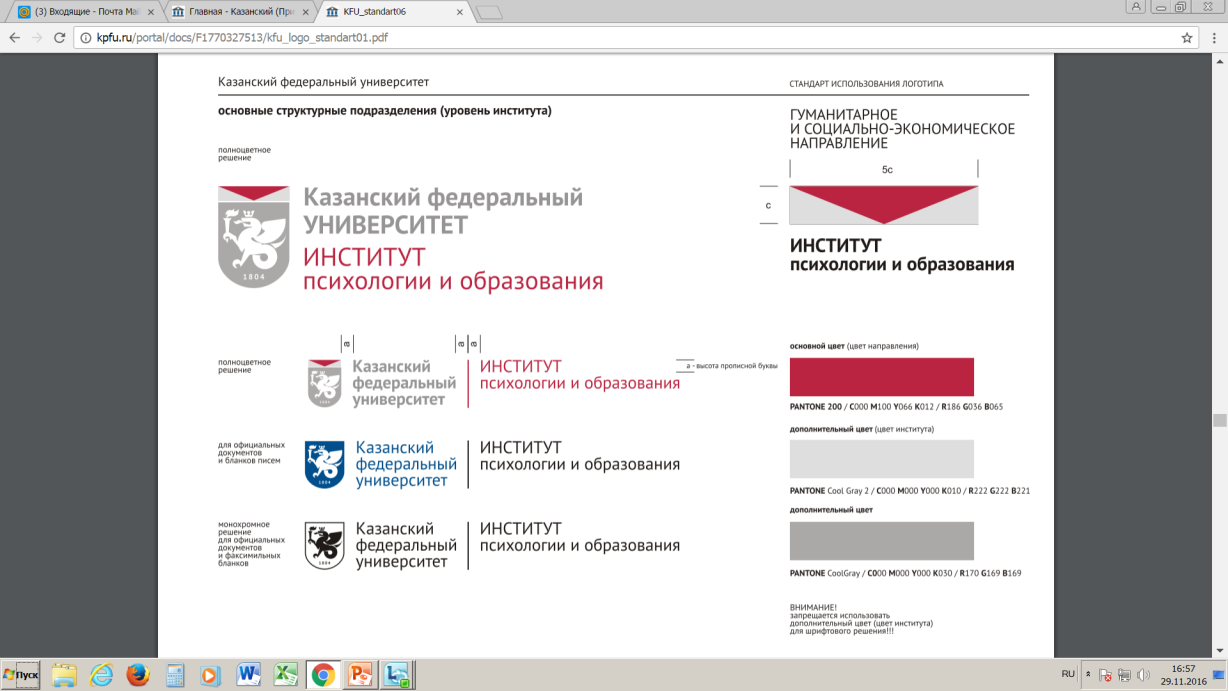 Международные исследования 2017 года
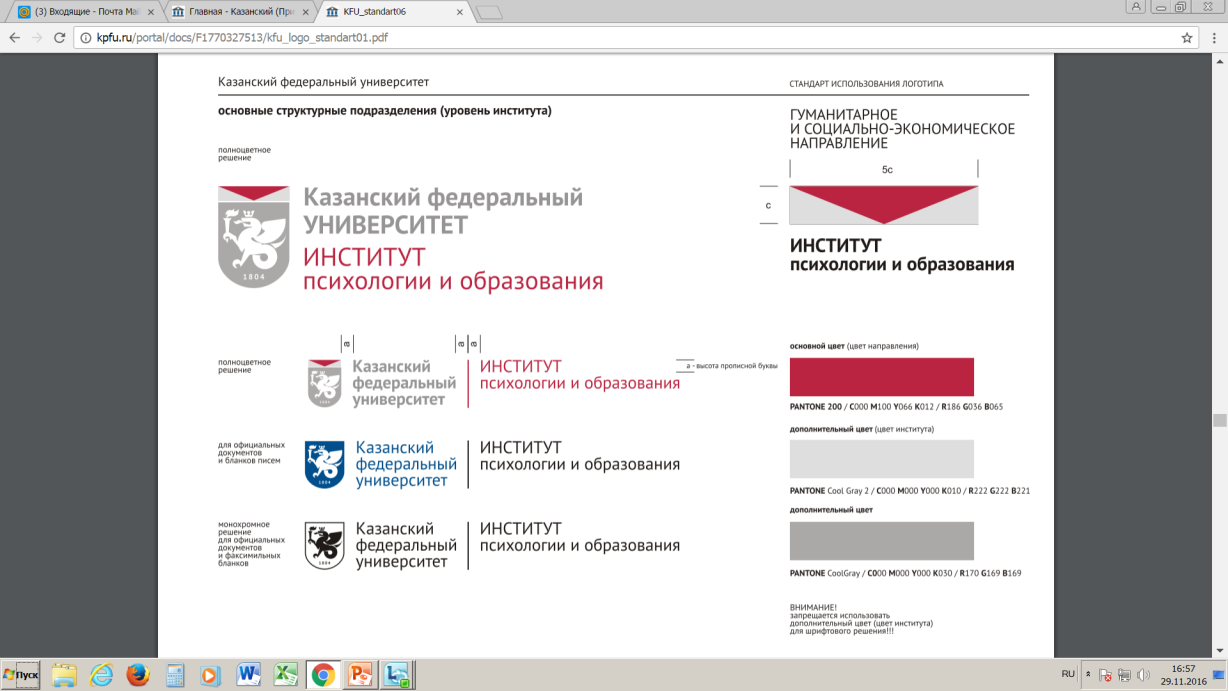 Международные исследования 2017 года
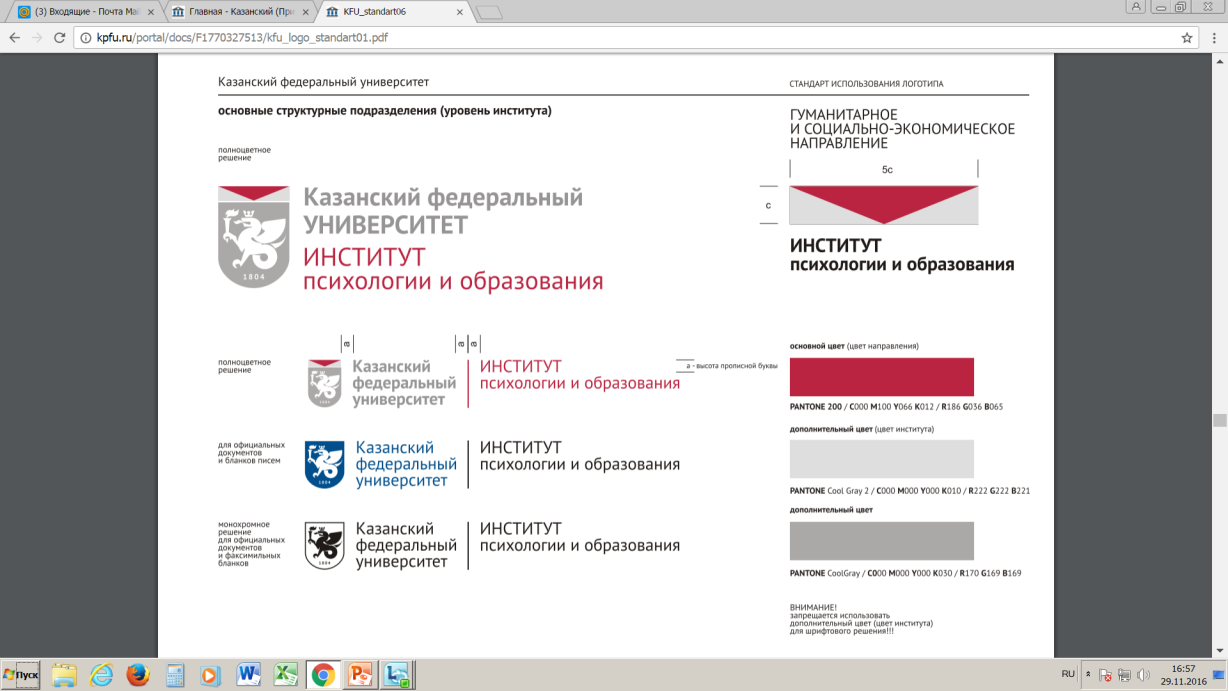 Международные исследования 2017 года
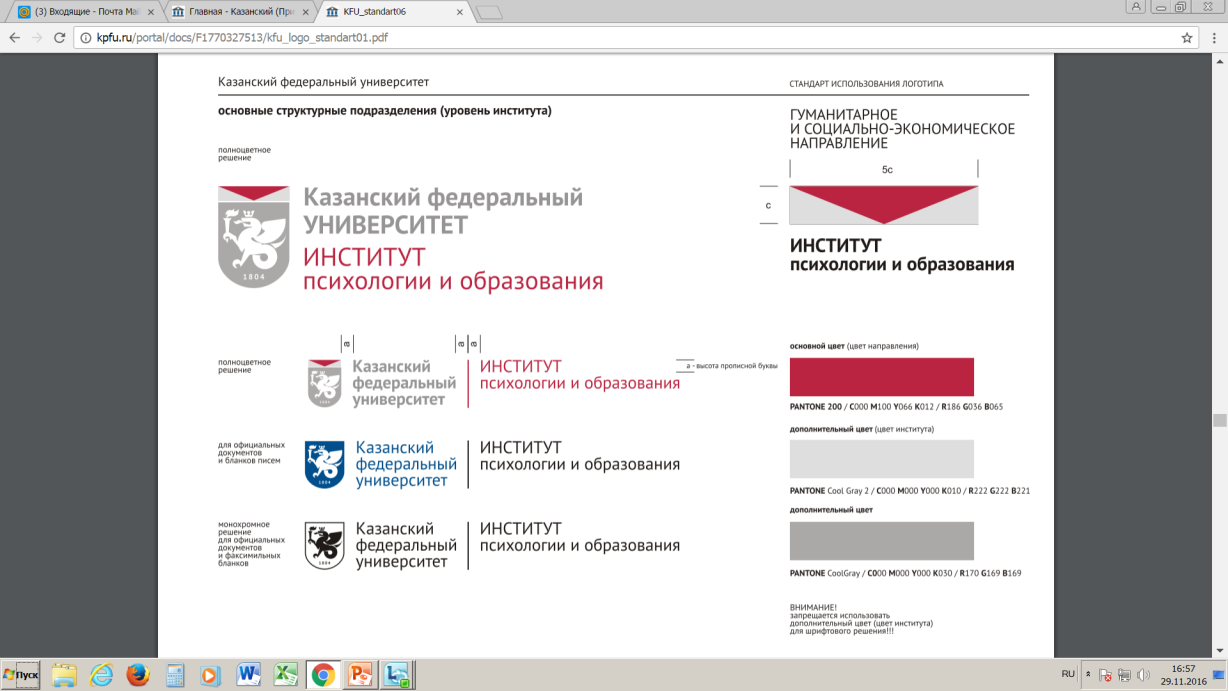 Расходы по ППК за 2017 год
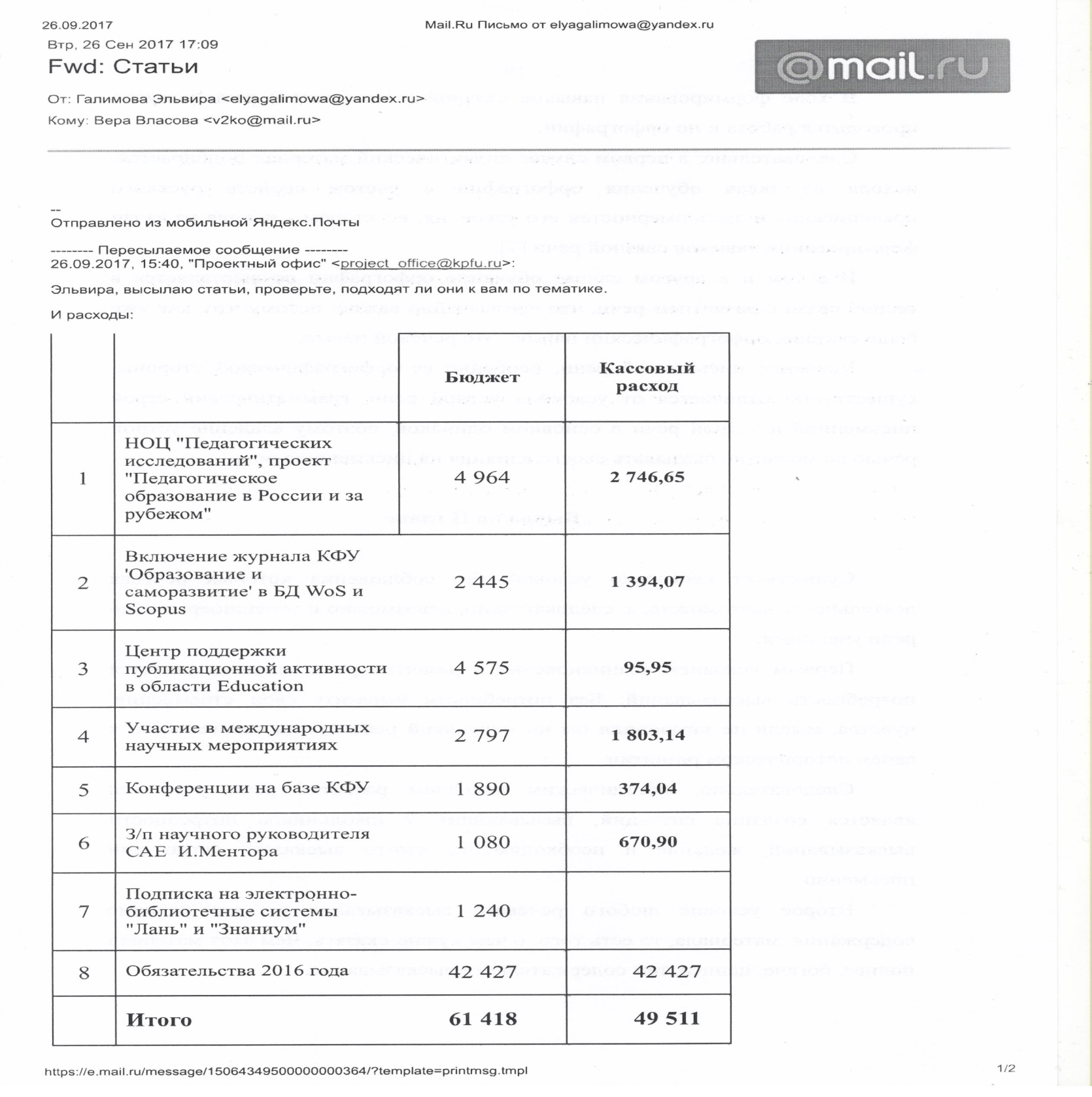 на 27.09.2017

7 084,75 т.р.
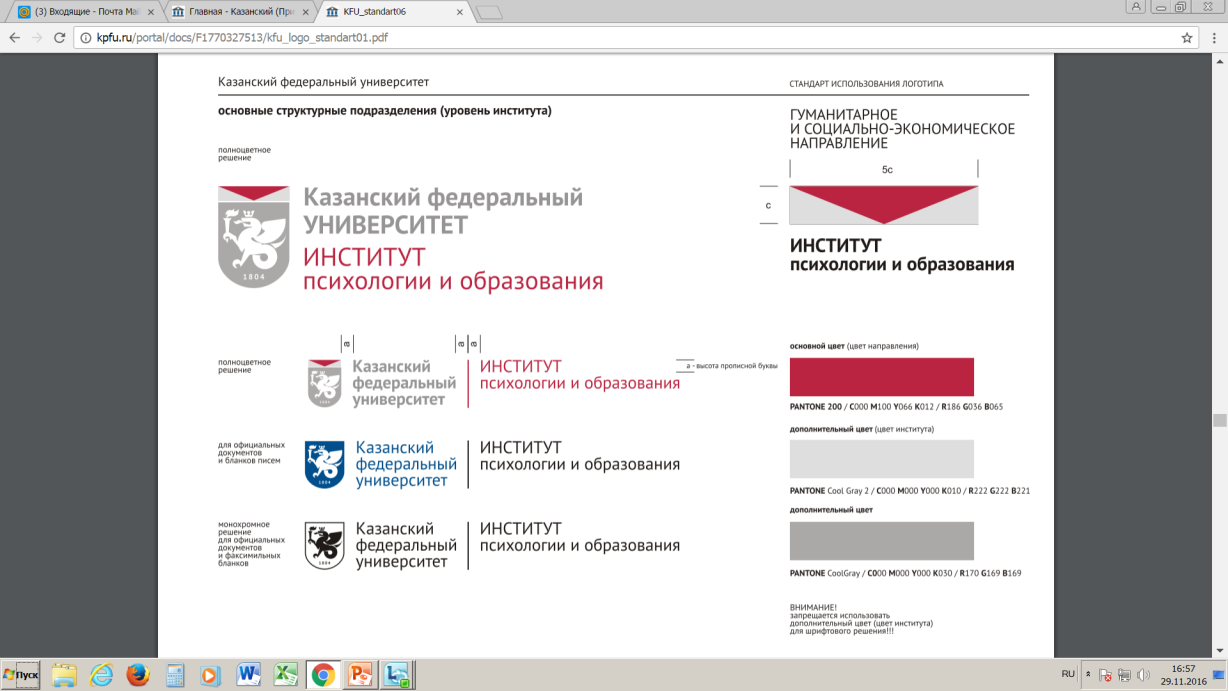 Плановые показатели